2
0
1
7
通用商务工作汇报模板
通用商务/总结计划/工作汇报/项目展示
Please click here to modify the text for example 
The text here you may post texts
部门：稻壳儿   汇报人：屁屁弟
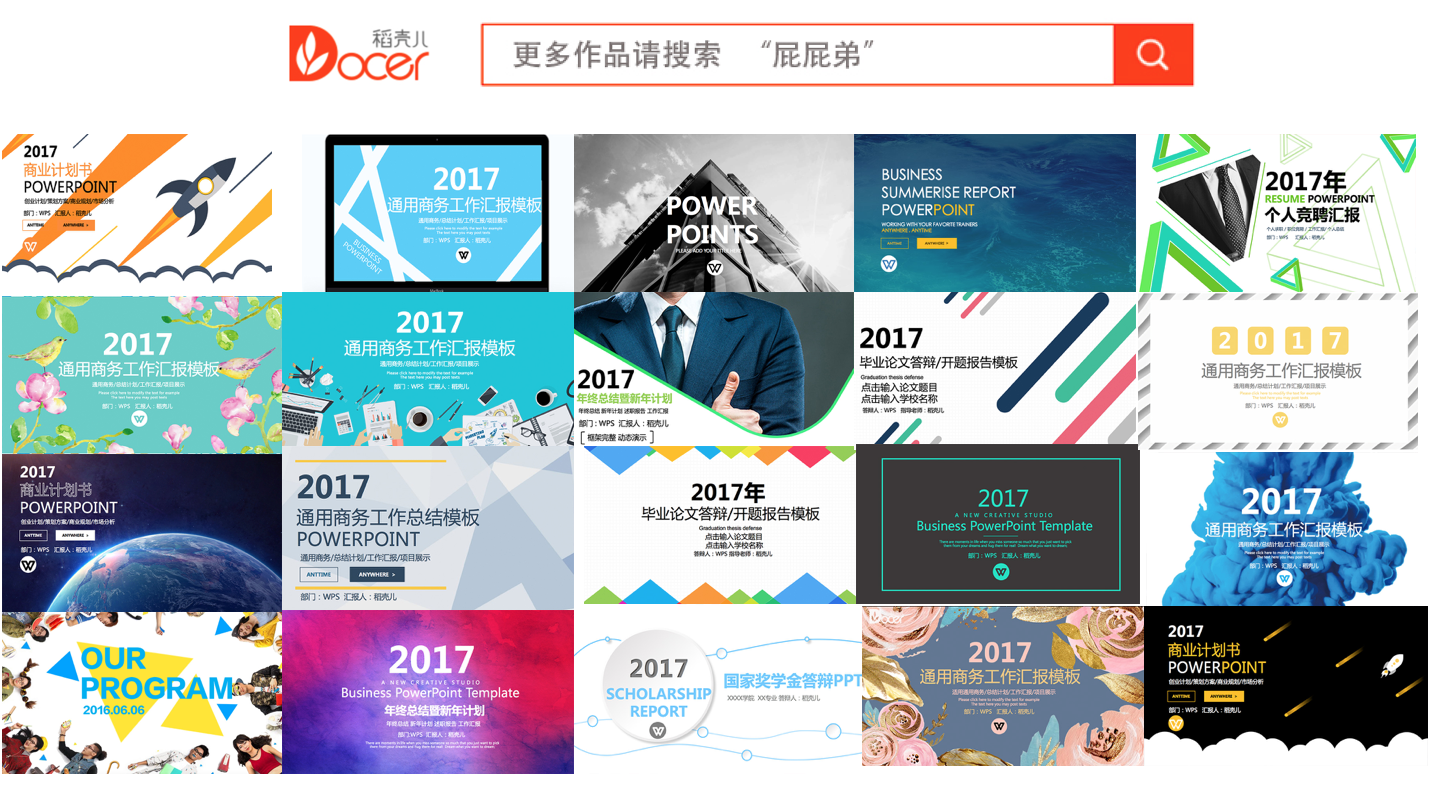 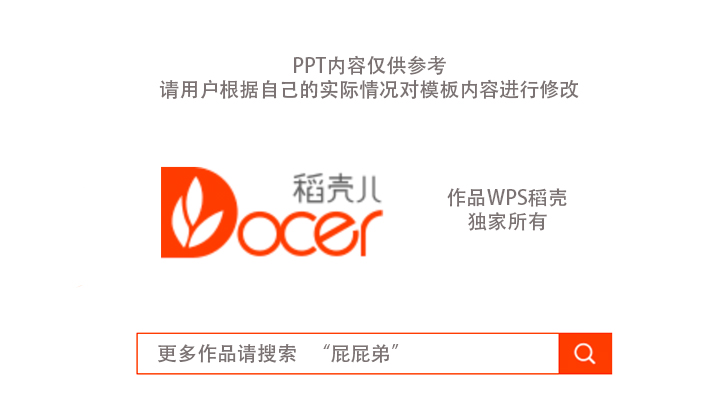 项目简介
市场分析
实施计划
阶段计划
财务规划
风险管理
总结
市场分析
项目概括
市场预测
商业模式
SWOT分析
实施方案
投资亮点
产品服务
项目团队
CONTENTS
PART 2
PART 4
PART 1
PART 3
项目简介
投资亮点
产品服务
项目团队
PART 1
输入你的标题
2017
Text
Text
this is a sample text. insert your desired text.
this is a sample text. insert your desired text.
Your text
Your text
Your text
Your text
Your text
Your text
Your text
输入你的标题
1,450
2,250
1,780
Add your title
Add your title
Add your title
Add your title
Add your title
Add your title
This is a sample text. Insert your desired  this is a sample text. Insert your desired .This is a sample text. Insert your desired
This is a sample text. Insert your desired  this is a sample text. Insert your desired .This is a sample text. Insert your desired
This is a sample text. Insert your desired  this is a sample text. Insert your desired .This is a sample text. Insert your desired
输入你的标题
01
Please add your title in here
Please add your title in here
Please add your title in here
Please add your title in here
Please add your title in here
This is a sample text. Insert your desired  this is a sample text. Insert your desired .This is a sample text. Insert your desired
This is a sample text. Insert your desired  this is a sample text. Insert your desired .This is a sample text. Insert your desired
This is a sample text. Insert your desired  this is a sample text. Insert your desired .This is a sample text. Insert your desired
This is a sample text. Insert your desired  this is a sample text. Insert your desired .This is a sample text. Insert your desired
02
Please add your title in here
03
Please add your title in here
04
Please add your title in here
输入你的标题
1,450
8,850
2,250
1,130
Add your title
Add your title
Add your title
Add your title
This is a sample text. Insert your desired  this is a sample text.
This is a sample text. Insert your desired  this is a sample text.
This is a sample text. Insert your desired  this is a sample text.
Please Add A Title In Here
this is a sample text. insert your desired text here. Again. this is a dummy text. enter your own text here. this is a sample text. insert your desired text here. Again. this is a dummy text. enter your own text here. this is a sample text. insert your desired text here. Again. this is a dummy text. insert your desired text here.
This is a sample text. Insert your desired  this is a sample text.
市场分析
市场分析
项目概括
市场预测
PART 2
输入你的标题
02
01
04
03
03
Please add your title in here
This is a sample text. Insert your desired  this is a sample text.
This is a sample text. Insert your desired  this is a sample text.
This is a sample text. Insert your desired  this is a sample text.
This is a sample text. Insert your desired  this is a sample text.
This is a sample text. Insert your desired  this is a sample text.
This is a sample text. Insert your desired  this is a sample text. Insert your desired .This is a sample text. Insert your desired，This is a sample text. Insert your desired  this is a sample text. Insert your desired .This is a sample text. Insert your desired
This is a sample text. Insert your desired  this is a sample text. Insert your desired .This is a sample text. Insert your desired
This is a sample text. Insert your desired  this is a sample text. Insert your desired .This is a sample text. Insert your desired
输入你的标题
Add A Title In Here
Add A Title In Here
Add A Title In Here
Add A Title In Here
Add A Title In Here
Add A Title In Here
Add A Title In Here
Add A Title In Here
Add A Title In Here
Add A Title In Here
2013
2014
2015
2016
2017
2018
2019
2020
2021
2022
Please Add A Title In Here
this is a sample text. insert your desired text here. Again. this is a dummy text. enter your own text here. this is a sample text. insert your desired text here. Again. this is a dummy text. enter your own text here. this is a sample text. insert your desired text here. Again. this is a dummy text. insert your desired text here.
输入你的标题
this is a sample text. insert your desired text here. Again. this is a dummy text. enter your own text here.
40%
this is a sample text. insert your desired text here. Again. this is a dummy text. enter your own text here.
36%
Add A Title In Here
Add A Title In Here
Add A Title In Here
this is a sample text. insert your desired text here. Again. this is a dummy text. enter your own text here. this is a sample text.
this is a sample text. insert your desired text here. Again. this is a dummy text. enter your own text here. this is a sample text.
this is a sample text. insert your desired text here. Again. this is a dummy text. enter your own text here. this is a sample text.
this is a sample text. insert your desired text here. Again. this is a dummy text. enter your own text here.
62%
32%
this is a sample text. insert your desired text here. Again. this is a dummy text. enter your own text here.
实施计划
商业模式
SWOT分析
实施方案
PART 3
输入你的标题
1,654
2,654
3,864
1,954
Add A Title In Here
Add A Title In Here
Add A Title In Here
Add A Title In Here
Add A Title In Here
Add A Title In Here
Add A Title In Here
Add A Title In Here
this is a sample text. insert your desired text here. Again. this is a dummy text. enter
this is a sample text. insert your desired text here. Again. this is a dummy text.
this is a sample text. insert your desired text here. Again. this is a dummy text.
this is a sample text. insert your desired text here. Again. this is a dummy text. enter your
输入你的标题
Add A Title In Here
Add A Title In Here
Add A Title In Here
This is a sample text. Insert your desired text here. Again. This is a dummy text.
This is a sample text. Insert your desired text here. Again. This is a dummy text.
This is a sample text. Insert your desired text here. Again. This is a dummy text.
Add A Title In Here
Add A Title In Here
Add A Title In Here
1,342
1,654
3,620
this is a sample text. insert your desired text here. Again. this is a dummy text. enter your own text here. this is a sample text.
this is a sample text. insert your desired text here. Again. this is a dummy text. enter your own text here. this is a sample text.
this is a sample text. insert your desired text here. Again. this is a dummy text. enter your own text here. this is a sample text.
输入你的标题
2010
2015
2016
2014
Add A Title In Here
Add A Title In Here
Add A Title In Here
Add A Title In Here
This is a sample text. Insert your desired text here. Again. This is a dummy text. Enter your own text here.
This is a sample text. Insert your desired text here. Again. This is a dummy text. Enter your own text here.
This is a sample text. Insert your desired text here. Again. This is a dummy text. Enter your own text here.
This is a sample text. Insert your desired text here. Again. This is a dummy text. Enter your own text here.
71%
84%
阶段计划
财务规划
风险管理
总结
PART 4
输入你的标题
ADD A TITLE IN HERE
ADD A TITLE IN HERE
This is a sample text. Insert your desired text here. Again. This is a dummy text. Enter your own text here.
This is a sample text. Insert your desired text here. Again. This is a dummy text. Enter your own text here.
97%
69%
28%
2008
2009
2010
2011
2012
2013
2014
2015
2016
输入你的标题
ADD A TITLE IN HERE
ADD A TITLE IN HERE
ADD A TITLE IN HERE
ADD A TITLE IN HERE
This is a sample text. Insert your desired text here. Again. This is a dummy text. Enter your own text here.
This is a sample text. Insert your desired text here. Again. This is a dummy text. Enter your own text here.
This is a sample text. Insert your desired text here. Again. This is a dummy text. Enter your own text here.
This is a sample text. Insert your desired text here. Again. This is a dummy text. Enter your own text here.
输入你的标题
ADD A TITLE IN HERE
ADD A TITLE IN HERE
ADD A TITLE IN HERE
ADD A TITLE IN HERE
ADD A TITLE IN HERE
This is a sample text. Insert your desired text here. Again. This is a dummy text. Enter your own text here.
This is a sample text. Insert your desired text here. Again. This is a dummy text. Enter your own text here.
This is a sample text. Insert your desired text here. Again. This is a dummy text. Enter your own text here.
This is a sample text. Insert your desired text here. Again. This is a dummy text. Enter your own text here.
This is a sample text. Insert your desired text here. Again. This is a dummy text. Enter your own text here.
61%
62%
73%
85%
56%
THANK
FOR YOU
WATCHING